Used to vs. Use to
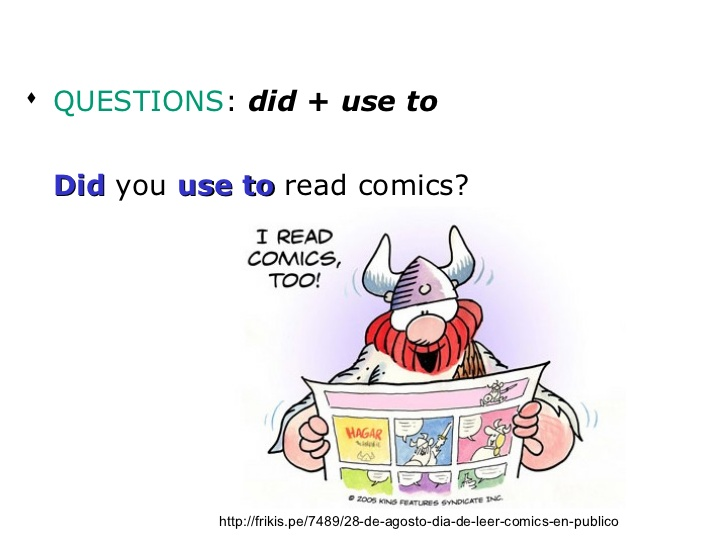 A common mistake for learners of English find the difference between “Used to” and “Use to” and when we put the letter D at the end of the verb.

First let’s look at the meaning of it:     
     Used to = an action or habit that was common in the PAST but not anymore.  
Notice how Used to ends in –ed  which normally means the verb is in the past tense.
Example:
I used to drink coffee every morning but now I drink tea.
She used to live in London but now she lives in New York.
He used to play football professionally but he had to quit because of an injury.
These sentences refer to a past habit or a continuous action in the past and they are affirmative.
Used to in Negative
If we want to make a negative sentence, the didn’t   shows that we are talking about the past tense.
Compare the past tense:
I played rugby saturday. (past - affirmative)
I didn’t play rugby on Saturday. (past – negative – the auxiliary didn’t tells us that the sentence is in the past tense)
And now let’s see a sentence with Used to:
I used to like her, but now I hate her.
I didn’t use to like her but now I think she is great.
Used to in Questions
As with normal questions in the past tense, we use the base form of the verb (not the verb in past tense), since the auxiliary DID shows us that the question is in the past tense.
Example 
+  I used to ride a bike to school every day.
-   I didn’t use to ride a bike to school. I would normally go by bus.
?  Did you use to ride a bike to school when you were a child?
Summary
To speak about past habits and to speak about past conditions(states).
Used to              AFFIRMATIVE SENTENCES 
Use to                NEGATIVE AND QUESTIONS 
EXAMPLE
We used to play baseball every Saturday.
We didn’t use to play baseball every Saturday
Did we use to play baseball every Saturday?
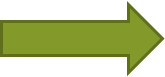